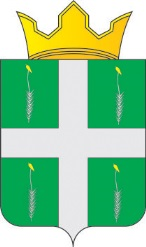 Публичный бюджет Моховского сельского поселенияна 2017 год и плановый период 2018 и 2019 годов(бюджет для граждан)
Основные понятия
Бюджет (от старонормандского bougette — кошелёк, сумка, кожаный мешок, мешок с деньгами) – схема доходов и расходов определённого лица (семьи, бизнеса, организации, государства и т. д.), устанавливаемая на определённый период времени;
Бюджет муниципального образования (местный бюджет) – форма образования и расходования денежных средств, предназначенных для финансового обеспечения задач и функций местного самоуправления;
Бюджет Моховского сельского поселения – форма образования и расходования денежных средств, предназначенных для финансового обеспечения задач и функций Моховского сельского поселения;
Бюджетный процесс в Моховском сельском поселении – регламентируемая нормами права деятельность органов местного самоуправления Моховского сельского поселения и иных участников бюджетного процесса по составлению и рассмотрению проектов бюджета Моховского сельского поселения, утверждению и исполнению бюджета, контролю за его исполнением, осуществлению бюджетного учета, составлению, внешней проверке, рассмотрению и утверждению бюджетной отчетности;
Основные понятия
Бюджетная политика –  система мер органов местного самоуправления Моховского сельского поселения в области организации бюджетного процесса и использования бюджетных средств в целях эффективного осуществления своих функций, в том числе установления приоритетных видов расходов бюджета Моховского сельского поселения , разработки мер по сбалансированности бюджетов;
Бюджетные ассигнования - предельные объемы денежных средств, предусмотренных в соответствующем финансовом году для исполнения бюджетных обязательств; 
Бюджетные обязательства - расходные обязательства, подлежащие исполнению в соответствующем финансовом году;
Бюджетные инвестиции - бюджетные средства, направляемые на создание или увеличение за счет средств бюджета Моховского сельского поселения стоимости муниципального имущества;
Основные понятия
Межбюджетные трансферты  - средства, предоставляемые одним бюджетом бюджетной системы Российской Федерации другому бюджету бюджетной системы Российской Федерации;
Дотации - межбюджетные трансферты, предоставляемые на безвозмездной и безвозвратной основе без установления направлений и (или) условий их использования;
Дефицит бюджета – превышение расходов бюджета над доходами бюджета; 
Профицит бюджета – превышение доходов бюджета над расходами бюджета.
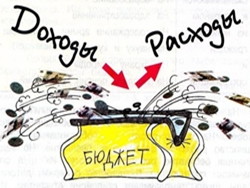 Что такое доходы и расходы бюджета?
Доходы  бюджета Моховского сельского поселения – поступающие в бюджет Моховского сельского поселения денежные средства, за исключением средств, являющихся источниками финансирования дефицита бюджета Моховского сельского поселения ;
Доходы бюджета Моховского сельского поселения формируются в соответствии с бюджетным законодательством Российской Федерации, законодательством о налогах и сборах и законодательством об иных обязательных платежах.
Доходы бывают трех видов:
Доходы
Налоговые доходы – это поступления от уплаты налогов.

В бюджет Моховского сельского поселения зачисляются следующие налоговые доходы:

- налог на доходы физических лиц; 
- акцизы на автомобильный и прямогонный бензин, дизельное топливо, моторные масла для дизельных и (или) карбюраторных (инжекторных) двигателей, производимые на территории Российской Федерации;
- единый сельскохозяйственный налог;
- налог на имущество физических лиц;
- земельный налог;
- транспортный налог;
- государственная пошлина (за совершение нотариальных действий должностными лицами органов местного самоуправления, уполномоченными в соответствии с законодательными актами Российской Федерации на совершение нотариальных действий).
Неналоговые доходы бюджета Моховского сельского поселения формируются за счет:
- доходов от использования имущества, находящегося в муниципальной собственности Моховского сельского поселения, за исключением имущества бюджетных и автономных учреждений, а также имущества муниципальных унитарных предприятий, в том числе казенных;
- доходов от платных услуг, оказываемых казенными учреждениями;
- доходов от продажи имущества (кроме акций и иных форм участия в капитале), находящегося в муниципальной собственности Моховского сельского поселения, за исключением движимого имущества бюджетных и автономных учреждений, а также имущества муниципальных унитарных предприятий, в том числе казенных;
- части прибыли муниципальных унитарных предприятий, остающейся после уплаты налогов и иных обязательных платежей, в размерах, определяемых в порядке, установленном муниципальными правовыми актами представительных органов муниципальных образований;
- платы за использование лесов, расположенных на землях, находящихся в муниципальной собственности;
- платы за пользование водными объектами в зависимости от права собственности на водные объекты;
- платы за увеличение площади земельных участков, находящихся в частной собственности, в результате перераспределения таких земельных участков и земельных участков, находящихся в муниципальной собственности;
- платы по соглашениям об установлении сервитута, заключенным органами местного самоуправления, государственными или муниципальными предприятиями либо государственными или муниципальными учреждениями в отношении земельных участков, находящихся в муниципальной собственности;
- средств, получаемых в результате применения мер гражданско-правовой, административной ответственности, в том числе штрафов, конфискации, компенсации, а также средств, получаемых в возмещение вреда, причиненного Моховскому сельскому поселению, и иных сумм принудительного изъятия.
Доходы
Доходы
Безвозмездные поступления – это поступления из других бюджетов (из федерального, краевого и районного бюджетов) в форме дотаций, субсидий, субвенций и иных межбюджетных трансфертов.
Расходы бюджета Моховского сельского поселения– выплачиваемые из бюджета Моховского сельского поселения денежные средства, за исключением средств, являющихся источниками финансирования дефицита бюджета Моховского сельского поселения;
Расходы бюджета направляются на выполнение полномочий органов местного самоуправления, установленных Федеральным законом от 06.10.2003 № 131-ФЗ «Об общих принципах организации местного самоуправления в Российской Федерации» (статья 14).
К расходам бюджета Моховского сельского поселения относятся расходы на:
- оказание муниципальных  услуг (выполнение работ) включая расходы на оплату муниципальных контрактов на поставку товаров, выполнение работ, оказание услуг для муниципальных нужд, в т.ч. расходы на: 
1) обеспечение выполнения функций казенных учреждений, в том числе по оказанию муниципальных услуг (выполнению работ) физическим и (или) юридическим лицам, 
2) предоставление субсидий бюджетным учреждениям, включая субсидии на финансовое обеспечение выполнения ими муниципального задания, 
3) предоставление субсидий некоммерческим организациям, не являющимся муниципальными учреждениями, в том числе в соответствии с договорами (соглашениями) на оказание указанными организациями муниципальных услуг (выполнение работ) физическим и (или) юридическим лицам, 
4) осуществление бюджетных инвестиций в объекты муниципальной собственности,
5) закупку товаров, работ и услуг для обеспечения муниципальных нужд (за исключением расходов на обеспечение выполнения функций казенного учреждения и расходов на осуществление бюджетных инвестиций в объекты муниципальной собственности казенных учреждений), в том числе в целях оказания муниципальных услуг физическим и юридическим лицам;
- социальное обеспечение населения;
- предоставление межбюджетных трансфертов.
2. Основные показатели развития экономики 
Моховского сельского поселения  в соответствии с прогнозом социально-экономического развития Моховского сельского поселения
Показатели на 2017-2019 годы – по базовому варианту развития
I. Общие характеристики бюджета Моховского сельского поселения на 2015-2017 годы и плановый период 2018 и 2019 годов, тыс. руб.
Бюджет Моховского сельского поселения на 2017 год и на плановый период 2018 и 2019 годов утвержден решением Совета депутатов Моховского сельского поселения от 26.12.2016 года № 66.
Основные характеристики бюджета Моховского сельского поселения на 2016 - 2017 годы, тыс. руб.
Объемы доходов и расходов бюджета Моховского сельского поселения на 2017 год утверждены в сумме 13037 тыс. руб., что на 1827,6 тыс. руб. или на 16,3 % больше плановых назначений 2016 года. В 2016 году бюджет принят с дефицитом, источником покрытия которого были остатки средств на счете на 01.01.2016 года.
Основные характеристики бюджета Моховского сельского поселения  на плановый период 2018 и 2019 годов, тыс. рублей
Бюджет Моховского сельского поселения на 2017 год и на плановый период 2018 и 2019 годов сбалансирован.
Численность населения Моховского сельского поселения на 1 января 2016 года – 3004 человек. Объем расходов бюджета Моховского сельского поселения в 2016 году в расчете на одного жителя поселения составляет 4895 руб. Объем доходов бюджета Моховского сельского поселения в 2016 году в расчете на одного жителя поселения составляет 4966 руб.
Основные приоритеты бюджетной политики Моховского сельского поселения
повышение качества дорожной инфраструктуры, ремонт и содержание улично-дорожной сети;
увеличение уровня газификации жилого фонда;
обеспечение пожарной безопасности населения;
повышение эффективности использования муниципального имущества
Основными проблемами бюджетной политики Моховского сельского поселения являются:

- высокая зависимость от краевого и районного бюджетов ;
- недостаток собственных средств для исполнения полномочий органов местного самоуправления поселения по решению вопросов местного значения.
Для решения указанных проблем планируются следующие мероприятия:
осуществление постоянного мониторинга своевременного и полного поступления в бюджет сельского поселения налогов, сборов и  иных обязательных платежей и динамики задолженности по налогам;
взаимодействие с крупными налогоплательщиками в целях обеспечения (не снижения) поступлений в бюджет сельского поселения налогов и сборов;
повышение качества администрирования доходов бюджета сельского поселения;
привлечение средств из других бюджетов бюджетной системы РФ на софинансирование строительства объектов общественной инфраструктуры и реализации приоритетных проектов.
II. Доходы бюджета Моховского сельского поселения
Динамика доходов бюджета Моховского сельского поселения в 2015 -2019 годах, тыс. руб.
2015 – факт, 2016 – 2019 годы – утвержденный план, тыс. руб.
Объем доходов бюджета поселения на 2017 год составляет 13 037 тыс. руб. Объем планируемых доходов в бюджет Моховского сельского поселения на 2017 год больше плановых назначений 2016 года на 1827,6 тыс. руб. по следующим основным причинам:
снижения объема налоговых и неналоговых доходов на 5,1 тыс. руб.;
увеличение объема дотации из бюджетов Кунгурского муниципального района и Пермского края на 1276,6 тыс. руб.;
увеличение объема субсидий из бюджета Пермского края на софинансирование расходных обязательств органов местного самоуправления Моховского сельского поселения на 532 тыс. руб.;
увеличение объема субвенций из бюджета Пермского края на 24,1 тыс. руб.
В структуре доходов бюджета поселения на 2017 год наибольшую долю 52 % составляют безвозмездные поступления, передаваемые из других бюджетов бюджетной системы РФ. По сравнению с плановыми назначениями 2016 года доля безвозмездных поступлений в общей сумме доходов бюджета увеличилась на 1832,7 тыс.руб. Доля налоговых и неналоговых доходов в общем объеме доходов в 2017 году  - 42,2%.
Динамика и структура доходов бюджета Моховского сельского поселения на 2015-2019 годы, тыс. руб.
Динамика налоговых и неналоговых доходов бюджета Моховского сельского поселения на 2015-2019 годы, тыс. руб.
На 2017 год объем налоговых доходов бюджета составляет 5070,1 тыс. руб. (92% в объеме налоговых и неналоговых доходов), что является уровнем плановых назначений 2016 года. 
Увеличение доходов предусмотрено по налогу на доходы физических лиц, по транспортному налогу, исходя из увеличения коэффициента роста стоимости транспортных  средств.
Снижение предусмотрено по акцизам дизельное топливо, моторные масла, автомобильный и прямогонный бензин в связи с о снижением норматива отчислений в бюджет поселения.
Объем неналоговых доходов запланирован на 2017 год в сумме 435,0 тыс. руб., что на 8,9% больше плановых назначений 2016 года. Увеличение сложилось в связи с планированием доходов от использования муниципального имущества (платы за наем), а также доходов от эксплуатации муниципального имущества, находящегося в собственности Моховского сельского поселения.
Структура налоговых и неналоговыхдоходов бюджета Моховского сельского поселения на 2016, 2017 годы
2017 год
III. Расходы бюджета Моховского сельского поселения
Основные подходы к формированию расходов бюджета Моховского сельского поселения на 2017-2019 годы
приоритет - действующие расходные обязательства
исполнение указов Президента РФ о повышении заработной платы работникам бюджетной сферы
не предусматриваются средства на индексацию расходов на тепловую энергию, электрическую энергию, прочие коммунальные услуги
расходы на обеспечение функционирования органов местного самоуправления в части материальных затрат запланированы на уровне 2016 года; индексация окладов денежного содержания предусмотрена с 01 января 2017 г. на 7,3%.
Динамика расходов бюджета  Моховского сельского поселения  на 2015-2019 годах, тыс. руб.
Объем расходов бюджета поселения на 2017 год утвержден в сумме 13 037 тыс. руб., это на 1395,6 тыс. руб. или на 12% больше утвержденных значений 2016 года.
Наибольший объем расходов в бюджете поселения составляют расходы на общегосударственные вопросы -  44%, культуре – 23%, национальной экономике – 19%, по всем остальным направлениям  расходы не превышают 10%. Структура расходов бюджета Моховского сельского поселения на 2017 год приведена ниже:
Структура расходов бюджета Моховского сельского поселения на 2017 год в разрезе разделов бюджетной классификации расходов
Динамика расходов бюджета сельского поселения по разделу«Общегосударственные вопросы» на 2015 - 2019  годы, тыс. руб.
Объем расходов на раздел «Общегосударственные вопросы» в 2017 году больше плановых назначений 2016 года на 345,6 тыс. руб. или 6,4%.
Структура расходов бюджета сельского поселения по разделу«Общегосударственные вопросы» на 2015 - 2019  годы, тыс. руб.
Динамика расходов бюджета поселения по разделу«Национальная оборона» 2015 - 2019  годы, тыс. руб.
Объем расходов на отрасль «Национальная оборона» в 2017 году меньше плановых назначений 2016 года на 3,8 тыс. руб. Финансирование расходов осуществляется за счет средств субвенции из бюджета Пермского края.
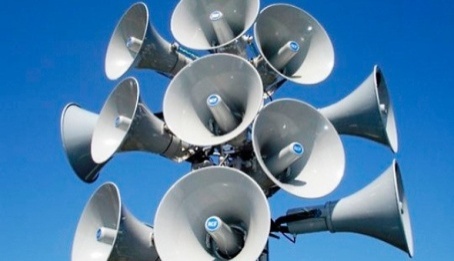 Динамика расходов бюджета поселения по разделу«Национальная безопасность и правоохранительная деятельность» 2015 - 2019  годы, тыс. руб.
Объем расходов по разделу «Национальная безопасность и правоохранительная деятельность» в 2017 году больше плановых назначений 2016 года на 17,1%.
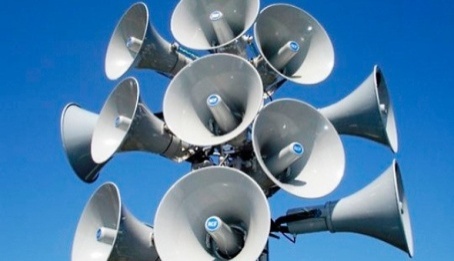 Структура расходов бюджета поселения по разделу«Национальная безопасность и правоохранительная деятельность» 2015 - 2019  годы, тыс. руб.
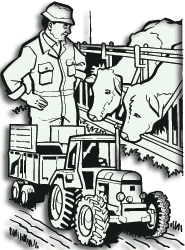 Динамика расходов бюджета поселения по разделу«Национальная экономика» 2015 - 2019  годы, тыс. руб.
Объем расходов на отрасль «Национальная экономика» в 2017 году меньше плановых назначений 2016 года на 456 тыс. руб. или 22,6%. Резкое увеличение связано с планированием расходов дорожного фонда за счет средств субсидии из бюджета Пермского края.
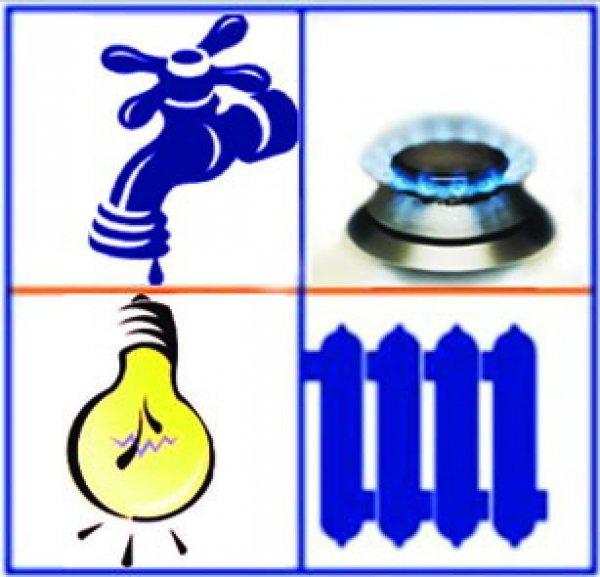 Динамика расходов бюджета поселения по разделу«Жилищно-коммунальное хозяйство» 2015 - 2019  годы, тыс. руб.
Объем расходов по разделу «ЖКХ» в 2017 году больше плановых назначений 2016 года на 1 тыс. руб. или на 0,1%.
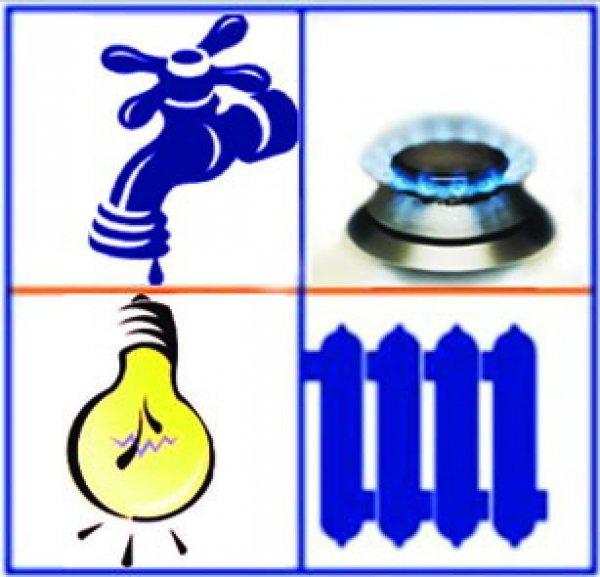 Структура расходов бюджета поселения по разделу«Жилищно-коммунальное хозяйство» 2015 - 2019  годы, тыс. руб.
Динамика расходов на отрасль «Культура», 2015 - 2019  годы, тыс. руб.
Объем расходов на отрасль «Культура» в 2017 году больше плановых назначений 2016 года на 352,3 тыс. руб. или 13,7%.
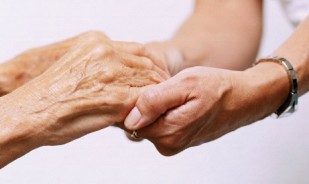 Динамика расходов бюджета поселения по разделу«Социальная политика» 2015 - 2019  годы, тыс. руб.
Объем расходов на раздел «Социальная политика» в 2017 году больше плановых назначений 2016 года на 136,5 тыс. руб. или на 85,2%.
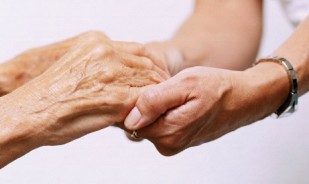 Структура расходов бюджета поселения по разделу«Социальная политика» 2015 - 2019  годы, тыс. руб.
Публичные нормативные обязательства Моховского сельского поселения, тыс. руб.
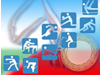 Динамика расходов бюджета поселения на отрасль«Физическая культура и спорт» 2015 - 2019  годы, тыс. руб.
Объем расходов на отрасль «Физическая культура и спорт» в 2017 году на уровне 2016 года.
V. Дополнительная информация
Финансовый орган Моховского сельского поселения, осуществляющий разработку бюджета сельского поселения: Администрация Моховского сельского поселения
Юридический адрес: 617430, Пермский край, Кунгурский район, с. Моховое, ул. Ленина, д.7 
E-mail: mochovoe@mail.ru
Телефон/факс (271) 4-44-96 
Часы работы: понедельник-пятница с 8-00 до 16-00, перерыв на обед с 12-00 до 13-00.
Ответственный: ведущий специалист по экономике и финансам Синельникова Татьяна Викторовна тел. (271) 4-44-96